МІНІСТЕРСТВО АГРАРНОЇ ПОЛІТИКИ 
ТА ПРОДОВОЛЬСТВА УКРАЇНИ
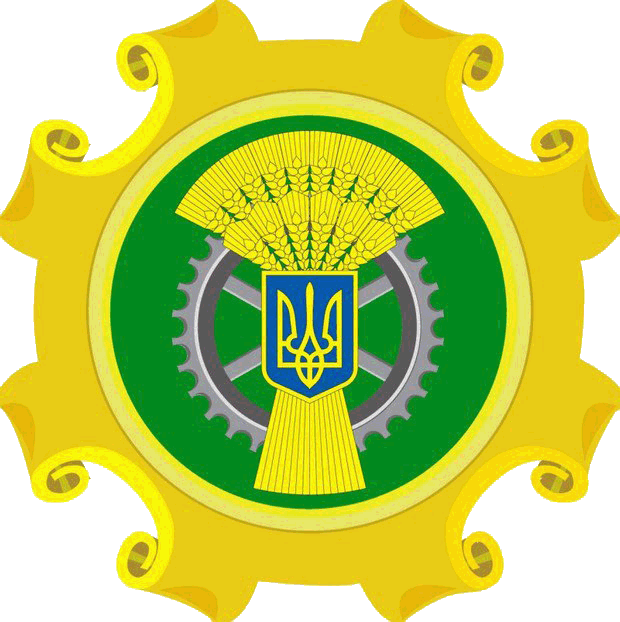 БЮДЖЕТНА ПРОГРАМА 
Фінансова підтримка сільгосптоваровиробників
2801580 
(часткова компенсація вартості техніки та обладнання вітчизняного виробництва)
Доповідає
Заступник директора Департаменту 
землеробства та технічної політики в АПК  – 
начальник управління технічної політики в АПК   
П. Гринько
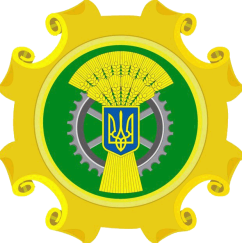 Часткова компенсація вартості сільськогосподарської техніки та обладнання
У 2017-2021 роках щорічний обсяг коштів Державного бюджету України, які спрямовуються на державну підтримку сільськогосподарських товаровиробників, становить не менше 1 відсотка випуску продукції у сільському господарстві.
млн. грн.
2017 р.
2018 р.
2019 р.
2020 р.
2021 р.
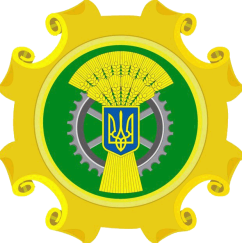 БЮДЖЕТНА ПРОГРАМА 2801580
Нормативно-правове забезпечення бюджетної програми 2801580
Постанова КМУ від 01 березня 2107 № 130 “Про затвердження Порядку використання коштів, передбачених у державному бюджеті для часткової компенсації вартості сільськогосподарської техніки та обладнання вітчизняного виробництва (із змінами внесеними постановами КМУ від 07.02.2018 р. № 86)
      Постанова КМУ від 27 травня 2013 р. № 369 "Про затвердження Порядку визначення ступеня локалізації виробництва підприємствами вітчизняного машинобудування для агропромислового комплексу вітчизняної техніки і обладнання для агропромислового комплексу;
      Бюджетний кодекс України;
      Закони України:    “Про Державний бюджет України на 2018 рік”;
                                      “Про стимулювання розвитку вітчизняного машинобудування  
                                      для агропромислового комплексу”;
                                      “Про систему інженерно-технічного забезпечення АПК”;
                                      “Про державну підтримку сільського господарства України”; 
      
       Накази: Мінагрополітики (юстовані) щодо форм заявок та реєстрів;
                      Мінекономрозвитку (юстовані) щодо затвердження положення про 
                      комісію з визначення переліку техніки та обладнання.
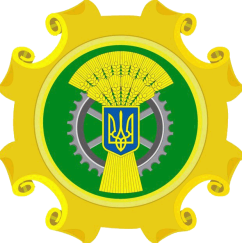 Часткова компенсація вартості сільськогосподарської техніки та обладнання
Основні положення Порядку використання бюджетних коштів

	- головним розпорядником бюджетних коштів є Мінагрополітики,           одержувачами – юридичні особи та фізичні особи-підприємці;

	- оплата техніки та обладнання проводиться через державні банки;

	- компенсація  вартості техніки та обладнання здійснюється також через державні банки у розмірі 25 відсотків без урахування ПДВ; 

	- компенсації підлягає техніка та обладнання, яка включена до Переліку техніки та обладнання, який формує Мінекономрозвитку.
ЧАСТКОВА КОМПЕНСАЦІЯ ВАРТОСТІ ПРИДБАНОЇ С.Г. ТЕХНІКИ
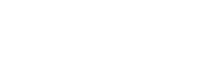 МІНІСТЕРСТВО АГРАРНОЇ ПОЛІТИКИТА ПРОДОВОЛЬСТВА УКРАЇНИ
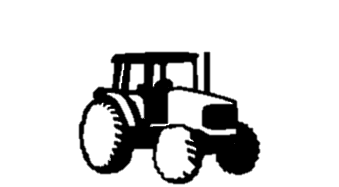 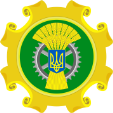 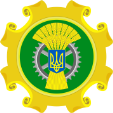 Мінагрополітики
Реєстр отримувачів ЧК
2
Державні банки
інформація про суму коштів, що підлягає ЧК
3
асигнування
5
внесенняв реєстр
4
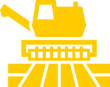 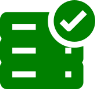 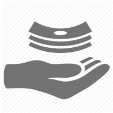 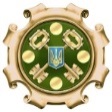 Органи казначейства
відкриття рахункузаявка на отримання ЧК в банку через який проведено оплату техніки
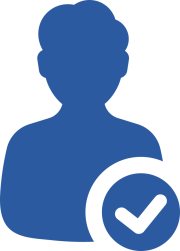 1
вибір техніки та обладнання, що підпадає під компенсацію, згідно Переліку, що затверджується Комісією МЕРТ
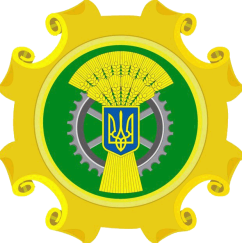 Часткова компенсація вартості сільськогосподарської техніки та обладнання
Документи, що подаються сільгосптоваровиробниками до державних банків

        копія платіжного доручення, що підтверджує оплату через державний банк;
 
        акт приймання-передачі техніки та обладнання;

        свідоцтво про державну реєстрацію техніки (якщо техніка підлягає обов’язковій реєстрації);

        довідка про відсутність заборгованості  з податків, зборів, платежів, що контролюються органами доходів і зборів (ДФС)
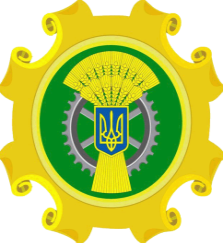 Реалізація програми «Часткова компенсація вартості техніки та обладнання» у 2017 році та перспективи на 2018 рік
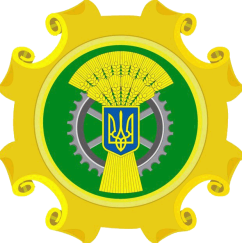 СТАН ІНЖЕНЕРО-ТЕХНІЧНОГО ЗАБЕЗПЕЧЕННЯ АПК
Технологічна потреба, наявність та необхідне щорічне придбання основних видів техніки
Динаміка придбання техніки та обладнання сільськогосподарськими виробниками (млн. грн.)
2014
2015
2016
2017
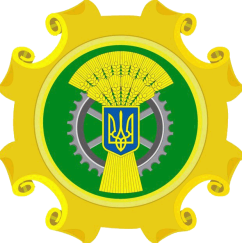 Часткова компенсація вартості сільськогосподарської техніки та обладнання
РЕАЛІЗАЦІЯ ПРОГРАМИ В ОБЛАСТЯХ (за липень-листопад 2017 рік)
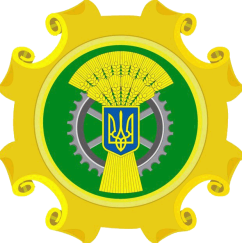 Часткова компенсація вартості сільськогосподарської техніки та обладнання
РЕАЛІЗАЦІЯ ПРОГРАМИ В ОБЛАСТЯХ (за липень-листопад 2017 рік)
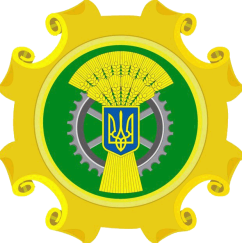 Часткова компенсація вартості сільськогосподарської техніки та обладнання
РЕАЛІЗАЦІЯ ПРОГРАМИ В ОБЛАСТЯХ (за грудень 2017 р. та січень-лютий 2018 р.)
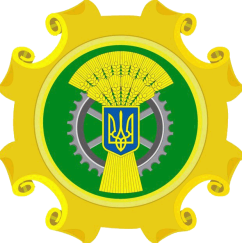 Часткова компенсація вартості сільськогосподарської техніки та обладнання
РЕАЛІЗАЦІЯ ПРОГРАМИ В ОБЛАСТЯХ (за грудень 2017 р. та січень-лютий 2018 р.)
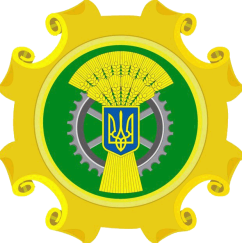 Потенціал підприємств вітчизняного сільськогосподарського машинобудування
Об’єми виробництва та реалізації техніки та обладнання вітчизняними заводами,  в т.ч. за програмою «Часткової компенсації вартості сільськогосподарської техніки та обладнання вітчизняного виробництва»
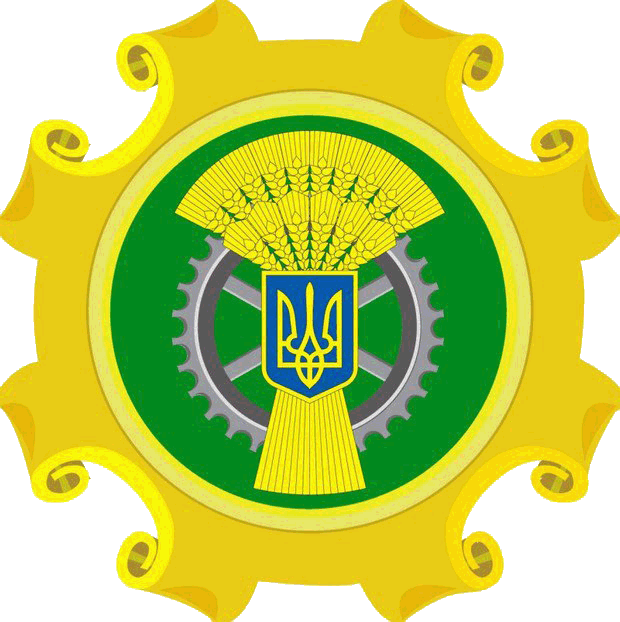 Дякую за увагу!